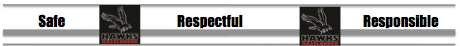 “GUESTS” At Hazelbrook:Committing To Treating Substitute teachers with respect
November 13, 2014
Objective for this Morning
Develop an understanding of what it’s like to be a guest in our school.



Create a list of commitments to make our guest teachers feel welcome.
THINK/Pair/Share
Think about a time when you were asked to go into an unfamiliar place alone and do something important..  This a place where you didn’t know anyone, was unfamiliar to you and you had no choice but to go in and do it.
How did you feel?
Was this easy or difficult?

Think about this for 1 minute.  Share with a neighbor for 1 minute.  Have 3 students share with the class.
IMAGINE…
Substitute teachers go through this everyday.
Work in a school they don’t know.
Work with people (students and adults) they don’t know.
Following teacher’s instructions that they may not know/understand.
Follow a schedule they don’t know.
THINK & SHARE
How do you think substitute teachers feel as they come to Hazelbrook each day?
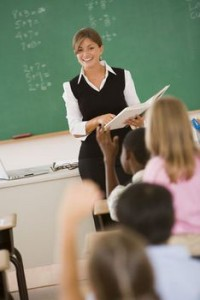 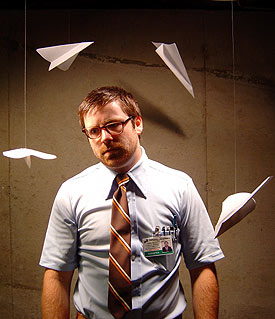 OR
WHAT IF…
What if we thought of substitute teachers as guests in our school?
Quickly, create a list as a class of ways you treat a “guest” versus a “substitute.”
WHAT IF our “subs” were “guests…
Watch the video clip on the following slide.  Identify 2 things in watching the video:
How do the “hosts” want the guest to feel?
What specific things are they doing to make her feel that way?
BE OUR GUEST!
http://www.youtube.com/watch?v=GXlgmqHpBkU
DISCUSS
In the video, how did the hosts want the guest to feel?


What actions did they take to make her feel that way?
GUEST TEACHERS AT HAzelbrook
What actions can you take as students to treat our substitute teachers as “guests?”
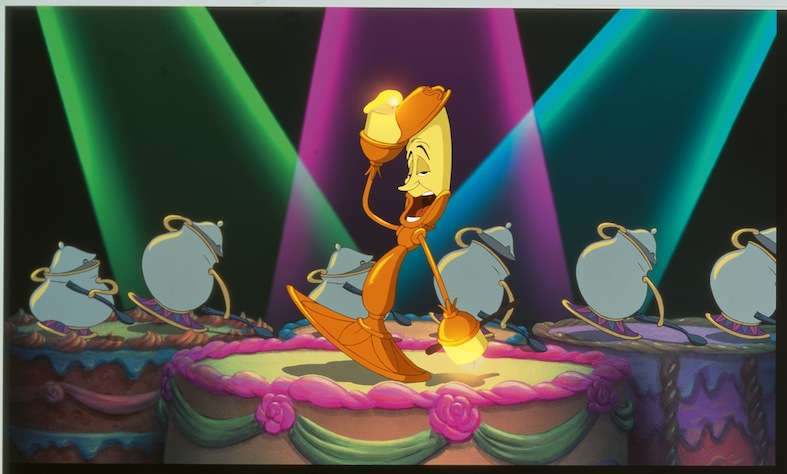 YOUR COMMITments
As a Hawk Time, create a list of 5 actions that you will make to ensure that all substitute teachers are treated as welcome “guests.”

Please write down these commitments on the template provided.

Turn this list in to Mr. Gross’s mailbox in the main office by 4:00 Friday, 11/14 for 10 Pride Points.  Turning this in after that will result in a 5 point deduction.

These commitments will be recorded and returned to your Hawk Time teacher to post in your classroom.